Scott Surgent
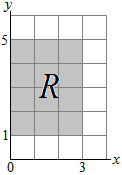 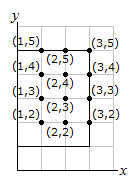 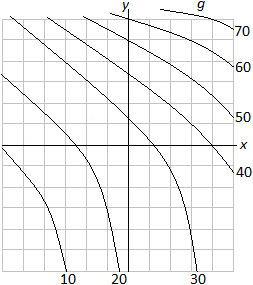 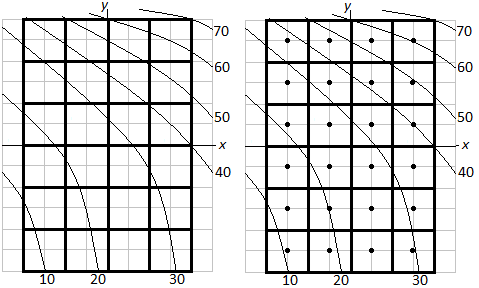 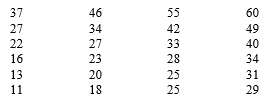